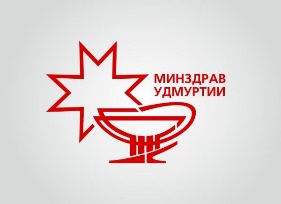 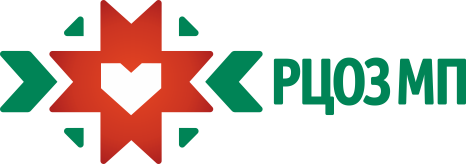 Вакцинация против новой коронавирусной инфекции COVID-19
Сентябрь 2021
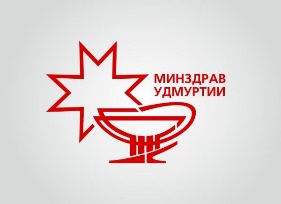 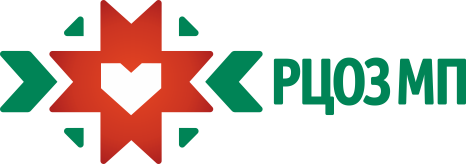 Вакцинация – один из самых эффективных способов профилактики заболеваний.
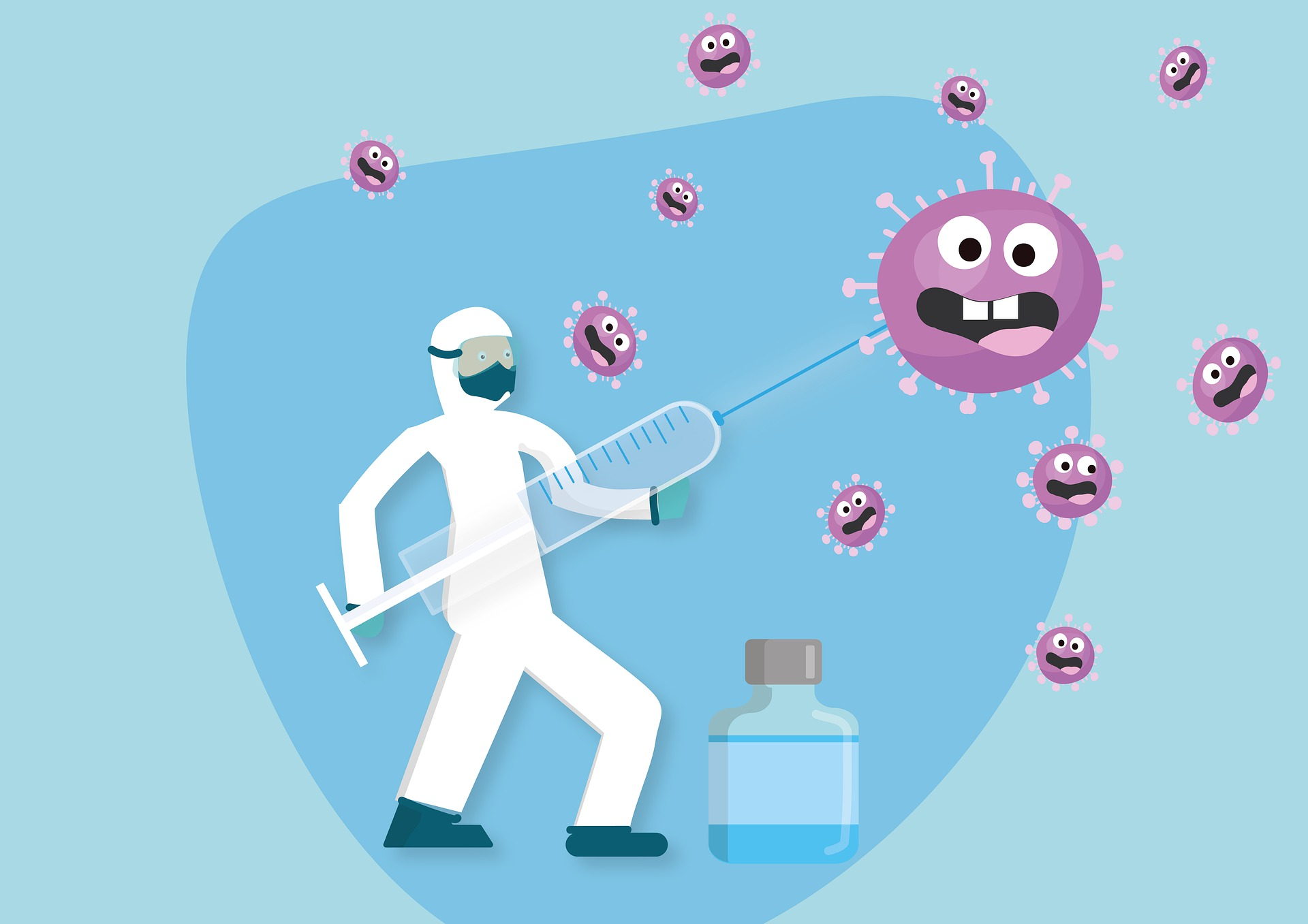 Сентябрь 2021
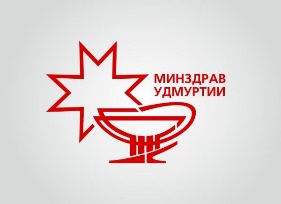 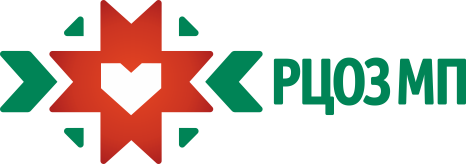 В Российской Федерации для вакцинации против COVID-19    у взрослых лиц зарегистрированы следующие вакцины:

комбинированная векторная вакцина «Гам-КОВИД-Вак»,
вакцина на основе пептидных антигенов «ЭпиВакКорона»,
вакцина коронавирусная инактивированная цельновирионная концентрированная очищенная («КовиВак»),
вакцина для профилактики COVID-19 («Спутник Лайт»).
Сентябрь 2021
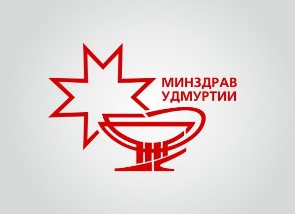 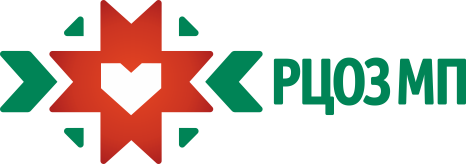 Подготовка к вакцинации
Никакой специальной подготовки не требуется.
Нужно соблюдать свой обычный распорядок дня                                                         и иметь хорошее самочувствие.
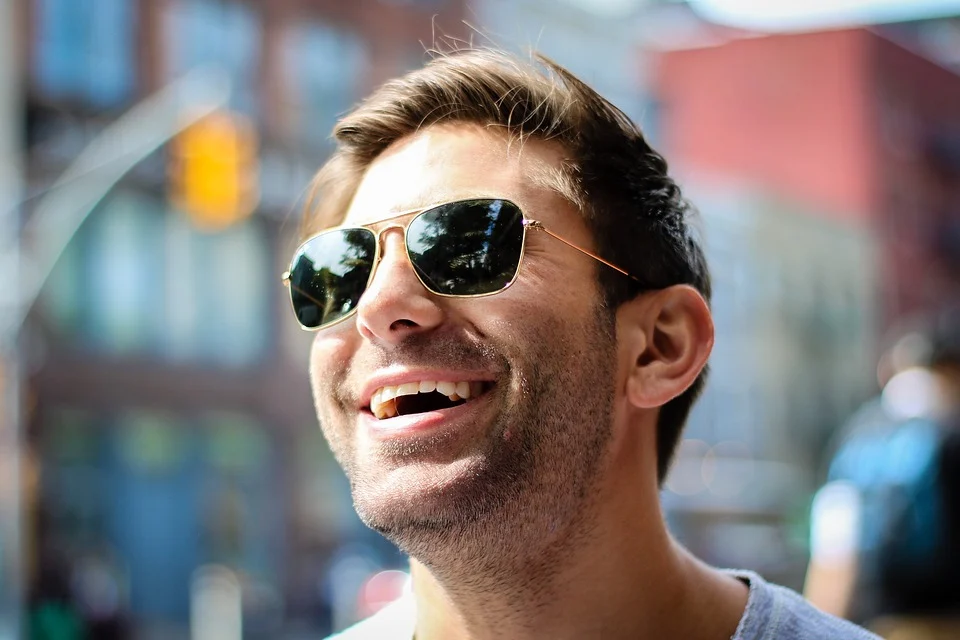 Нельзя делать вакцину во время обострения хронических заболеваний      или каких-либо катаральных явлений       (кашля, насморка). 
Нужно выждать 2–4 недели после того, как обострение пройдет.
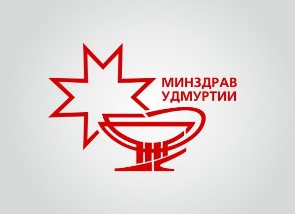 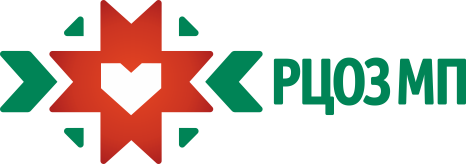 Подготовка к вакцинации
Записаться на вакцинацию можно через гос.услуги                                                      или через регистратуру Вашей поликлиники.                                                                А так же в порядке живой очереди в мобильных пунктах.
На вторую вакцину записываться НЕ нужно,                                                                    вас запишет врач и сообщит дату вакцинации.
При себе иметь
    - паспорт,    - полис обязательного медицинского       страхования,    - СНИЛС.
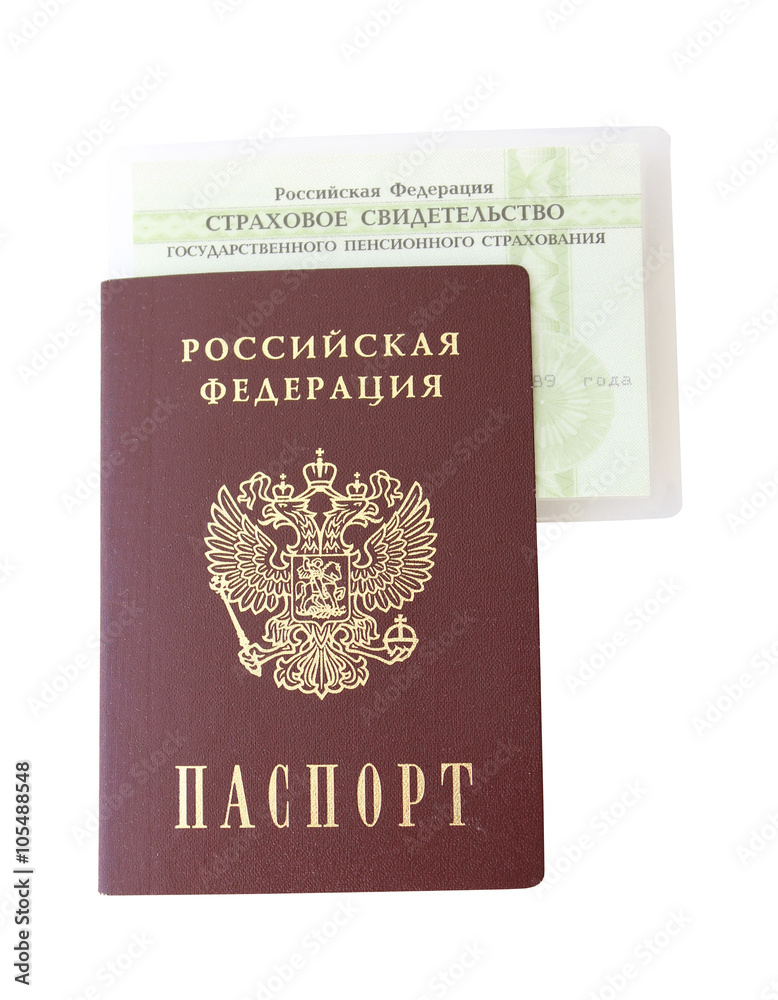 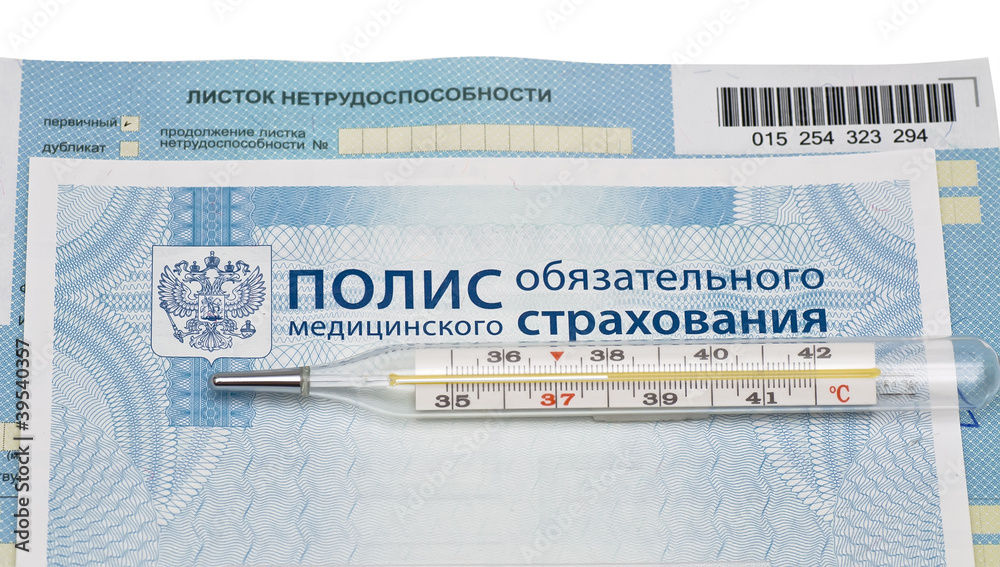 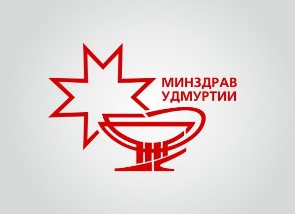 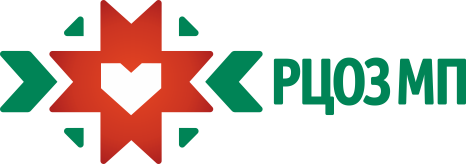 Процесс вакцинации
Перед введением вакцины каждый пациент заполняет информированное согласие и анкету. 
Далее медицинский работник проводит опрос и медицинский осмотр: 
измеряет температуру,
сатурацию (насыщение крови кислородом),
измеряет пульс и артериальное давление,
осматривает горло.
После стандартных процедур препарат вводят в плечо.
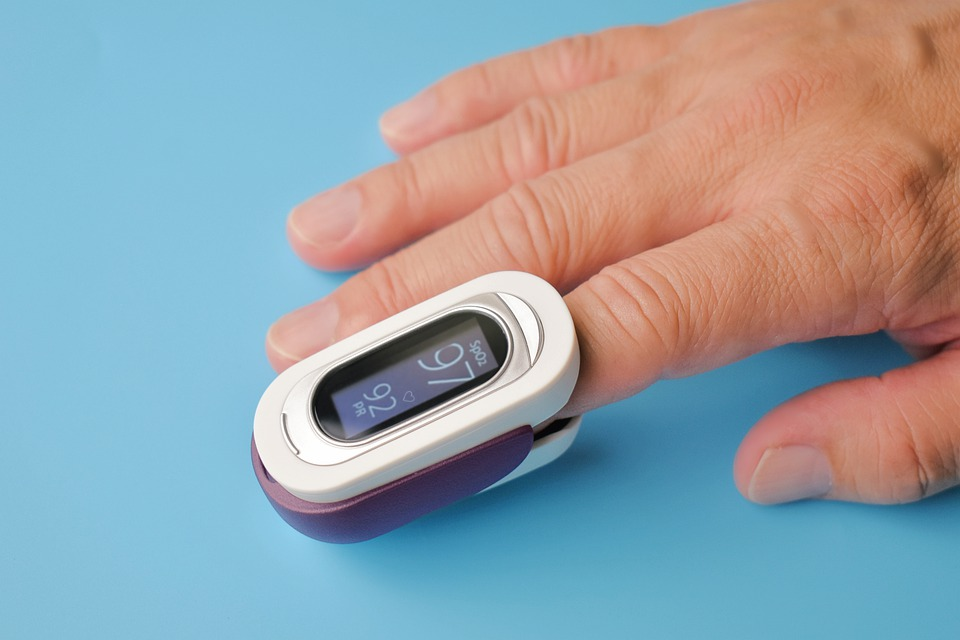 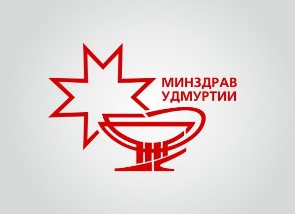 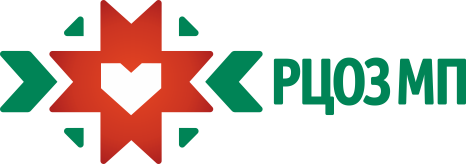 После вакцинации
После вакцинации не торопитесь:                                                                                                    в течение 30 минут вы должны оставаться                                                                                              под наблюдением медицинского персонала.
Если зарегистрированы на портале гос.услуг, то придет уведомление о том, что Вы вакцинированы, а так же                                                                                        предложение заполнить дневник                                                                                   самонаблюдения.
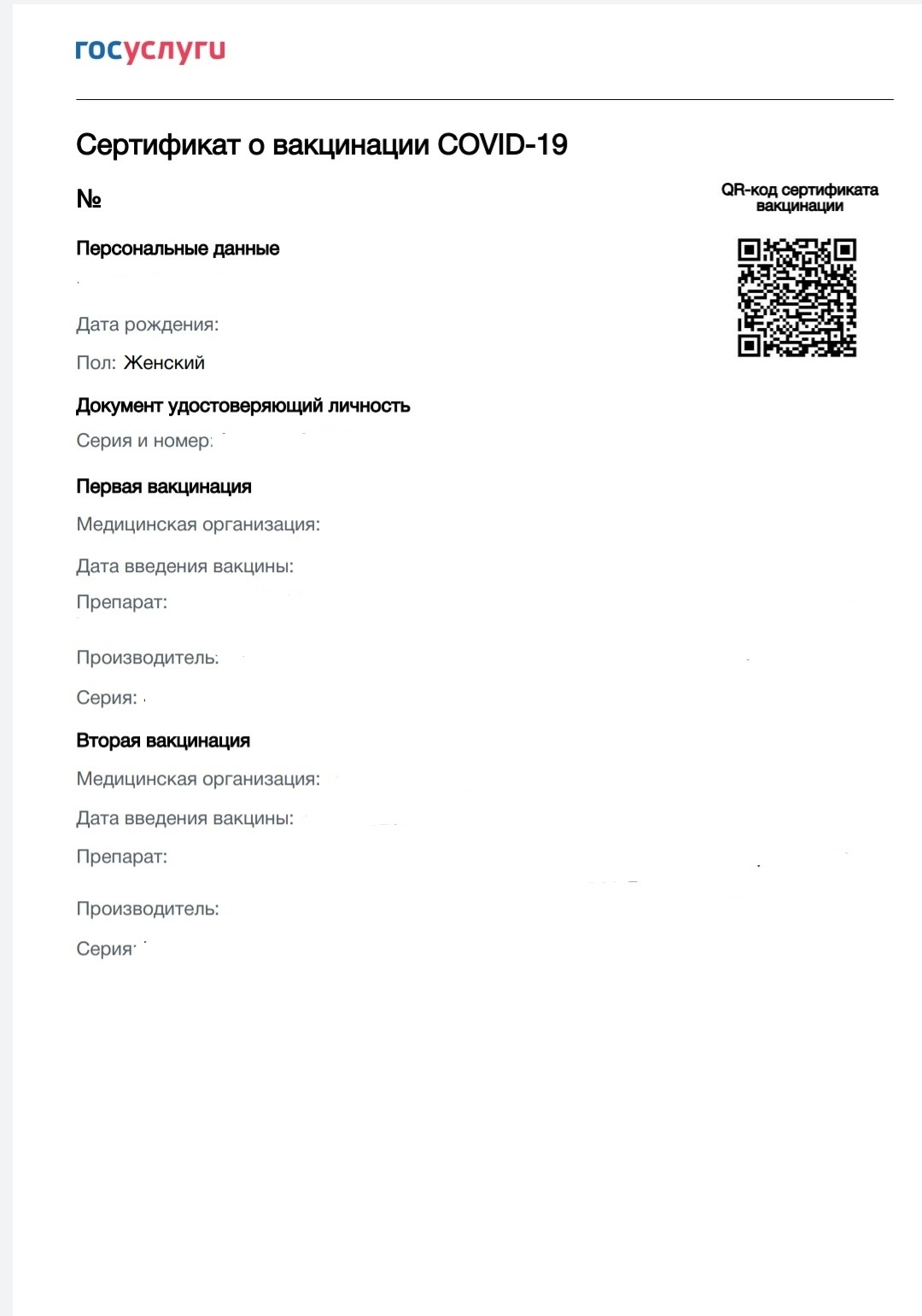 СЕРТИФИКАТ вакцинации появится только после постановки 
2 компонента вакцины
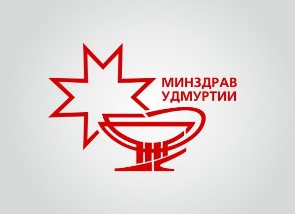 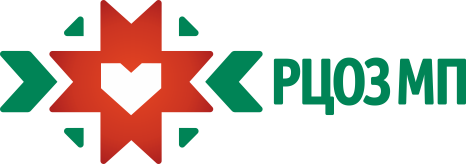 После вакцинации
Если Вы  НЕ зарегистрированы на порталегос.услуг, то получить соответствующий документ о вакцинации можно                                                                              в той поликлинике, которая поставила Вам прививку.
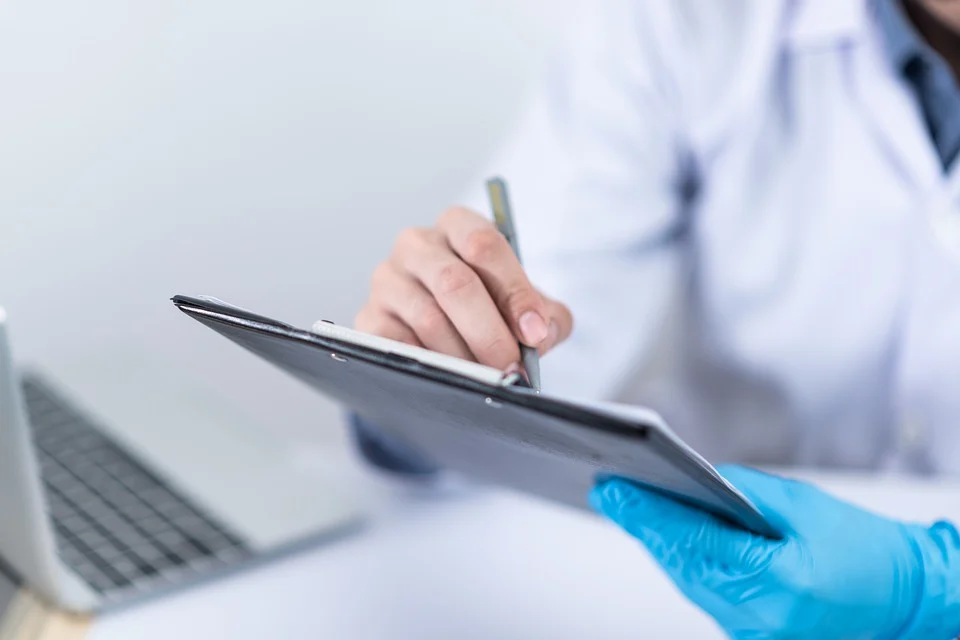 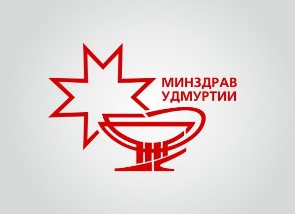 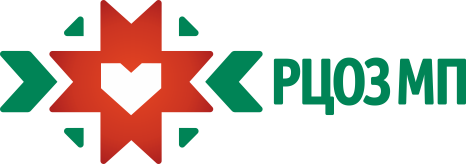 Показания к применению вакцин
Профилактика новой коронавирусной 
инфекции (COVID-19)
у взрослых старше 18 лет.
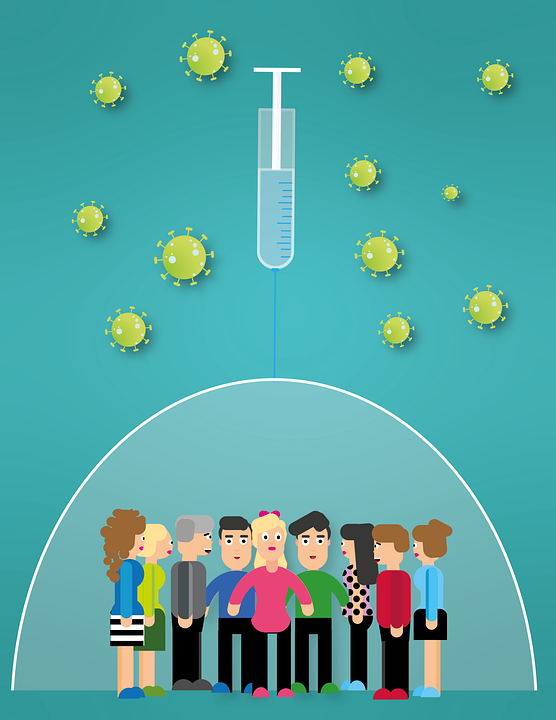 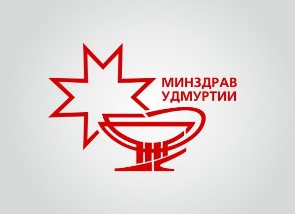 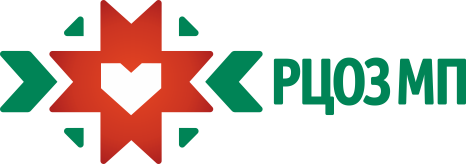 Для всех вакцин существуют общие противопоказания
Противопоказания:
гиперчувствительность к какому-либо компоненту вакцины или вакцине, содержащей аналогичные компоненты, 
тяжелые аллергические реакции в анамнезе,
период грудного вскармливания,
острые инфекционные и неинфекционные заболевания, обострение хронических заболеваний,
возраст до 18 лет (в связи с отсутствием данных об эффективности и безопасности).
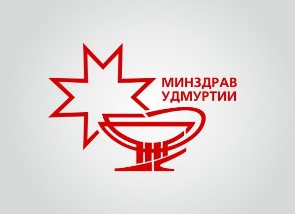 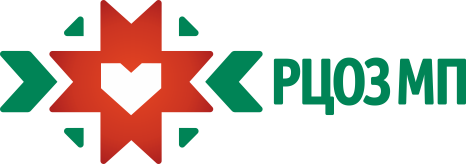 Для всех вакцин существуют общие противопоказания
Противопоказания для введения ВТОРОГО компонента
тяжелые осложнения, возникшие после введения I компонента вакцины:
 анафилактический шок, 
тяжелые генерализованные аллергические реакции, 
судорожный синдром, 
температура тела выше 40°C и др.
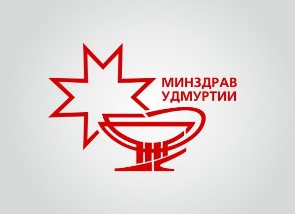 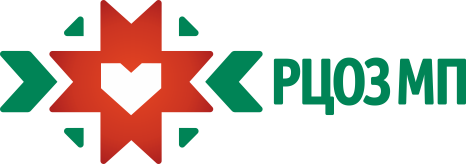 Вакцины зарегистрированные на территории РФ
Спутник V («Гам-КОВИД-Вак»)
Разработана в НИЦЭМ им. Н.Ф. Гамалеи.
Вакцина вводится дважды с интервалом в 3 недели (21 день).
Показана лицам старше 18 лет.
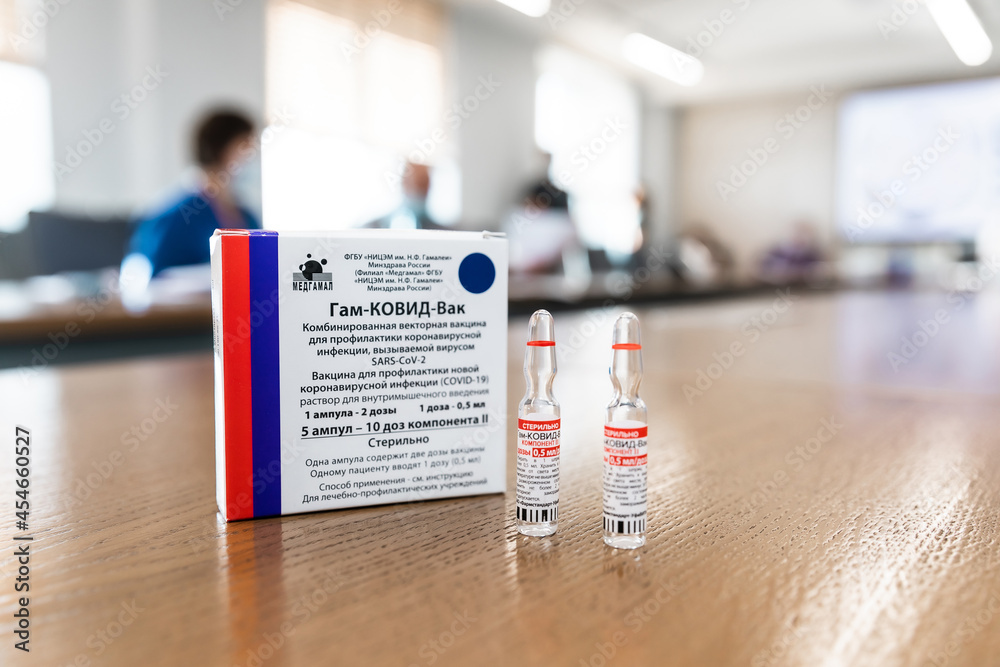 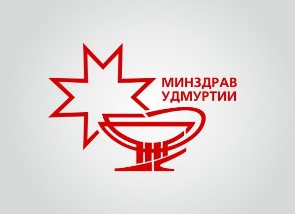 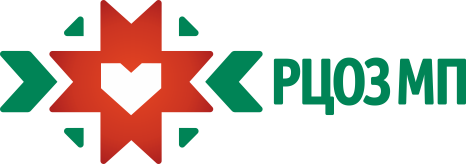 Вакцины зарегистрированные на территории РФ
«ЭпиВакКорона»
Разработана ГНЦ вирусологии и биотехнологии «Вектор».
Вакцина вводится дважды с интервалом 
    в 2-3 недели (14-21 день).
Показана лицам старше 18 лет
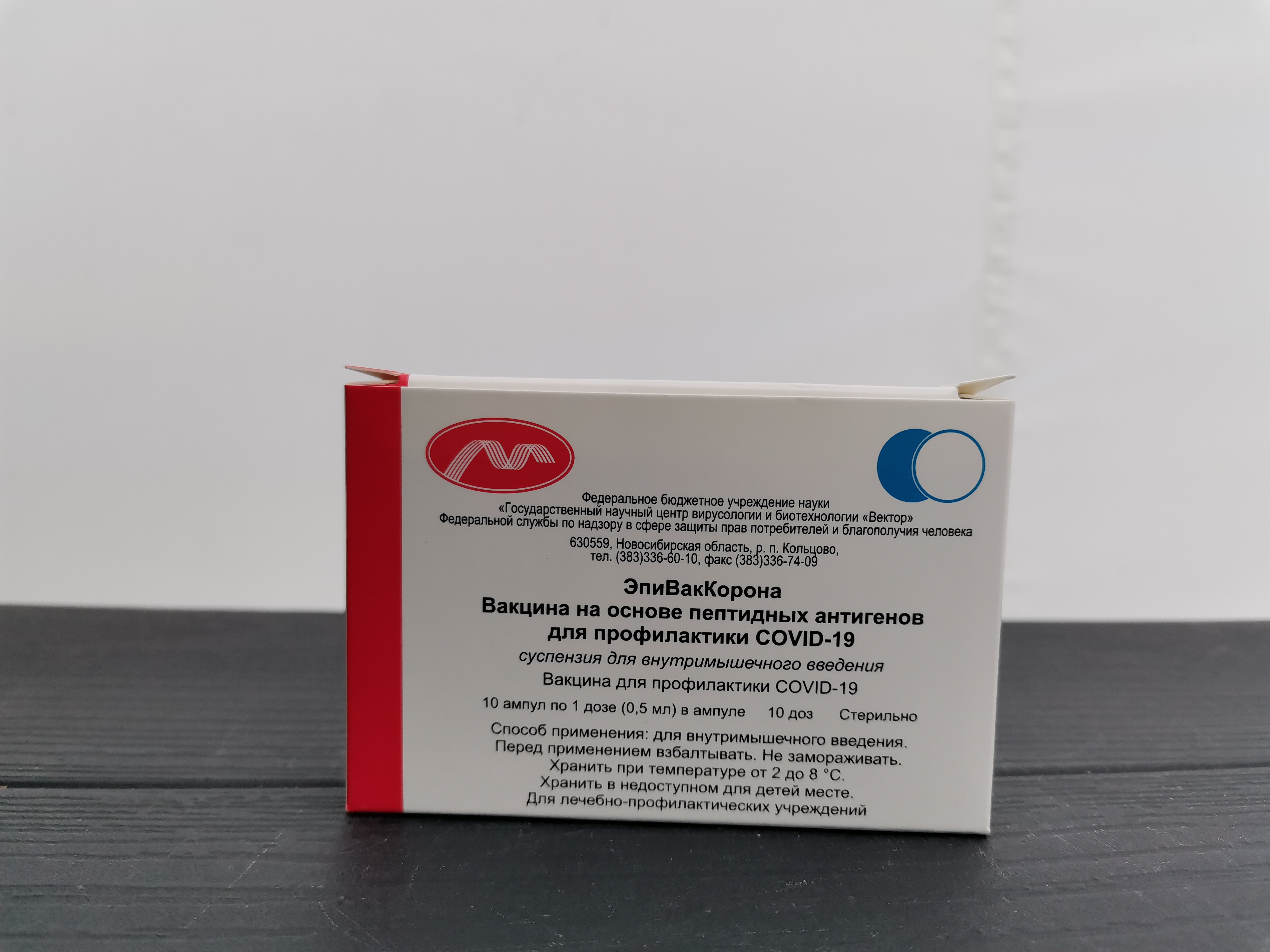 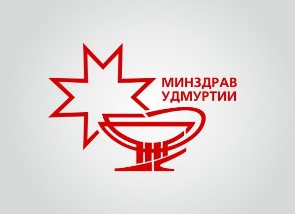 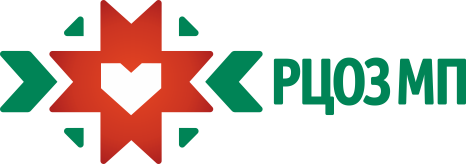 Вакцины зарегистрированные на территории РФ
«КовиВак»
Разработана учеными ФГБНУ «ФНЦИРИП им. М. П. Чумакова РАН»
Вводится дважды внутримышечно с интервалом в 2 недели (14 дней).
Применяют у взрослых в возрасте 18-60 лет.
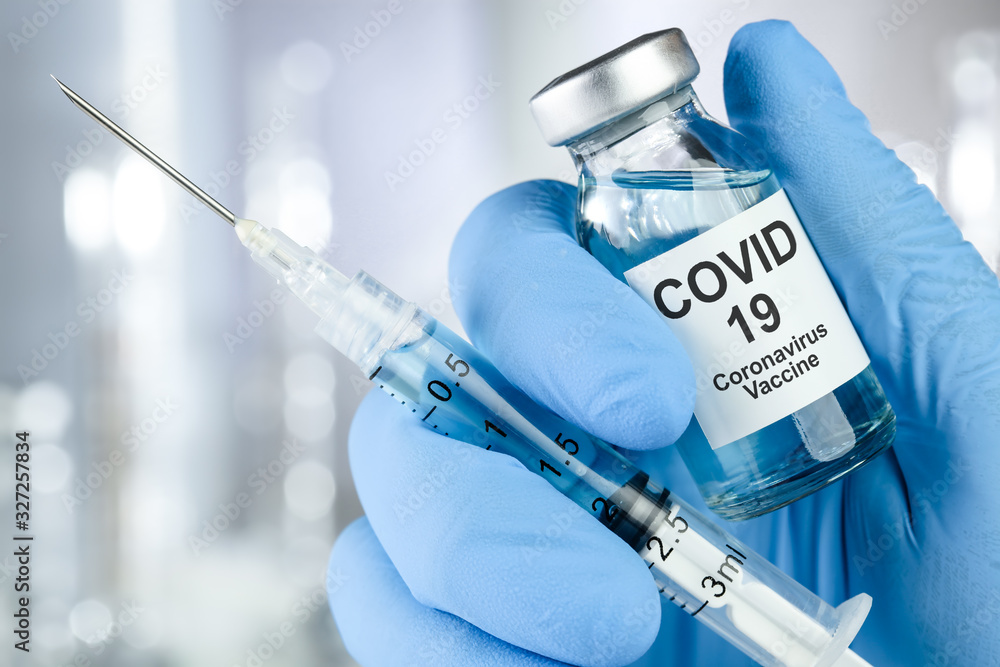 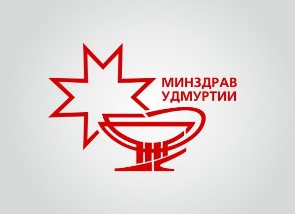 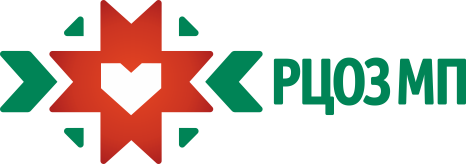 Вакцины зарегистрированные на территории РФ
«Спутник Лайт»
Представляет собой первый компонент «Спутника V».
Вакцина вводится однократно.
Рекомендуется для вакцинации                                                                                                     ранее переболевших COVID-19(через 6 мес.)
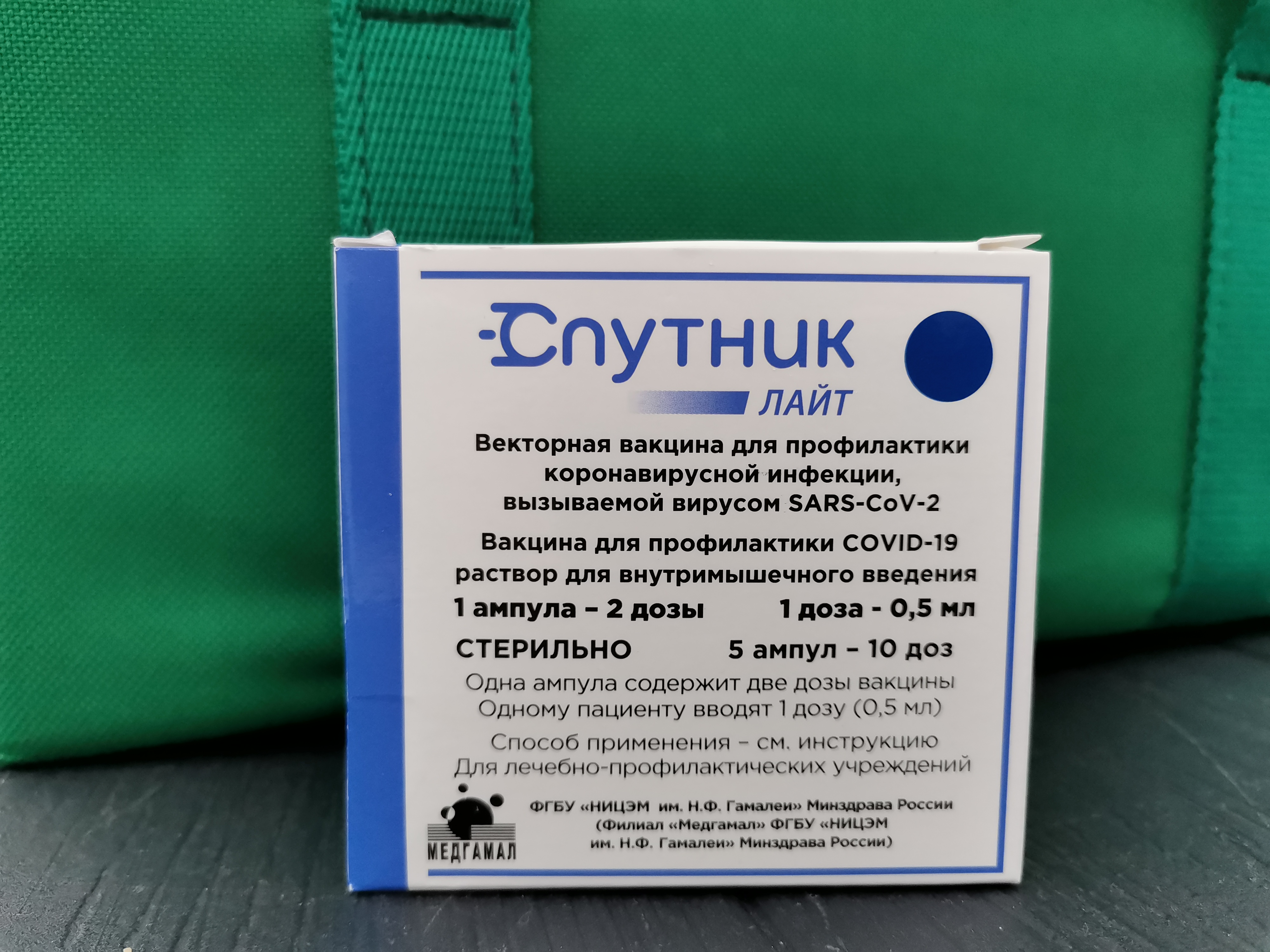 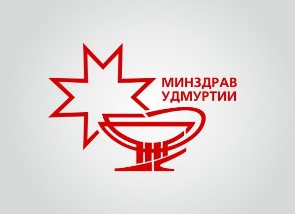 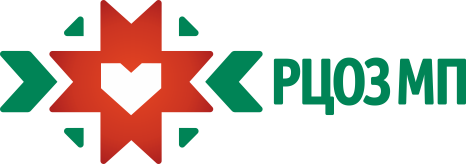 Возможные побочные реакции после вакцинации
После вакцинации может возникнуть гриппоподобный синдром – озноб, повышение температуры, боли в мышца и суставах,                            слабость, головная боль.
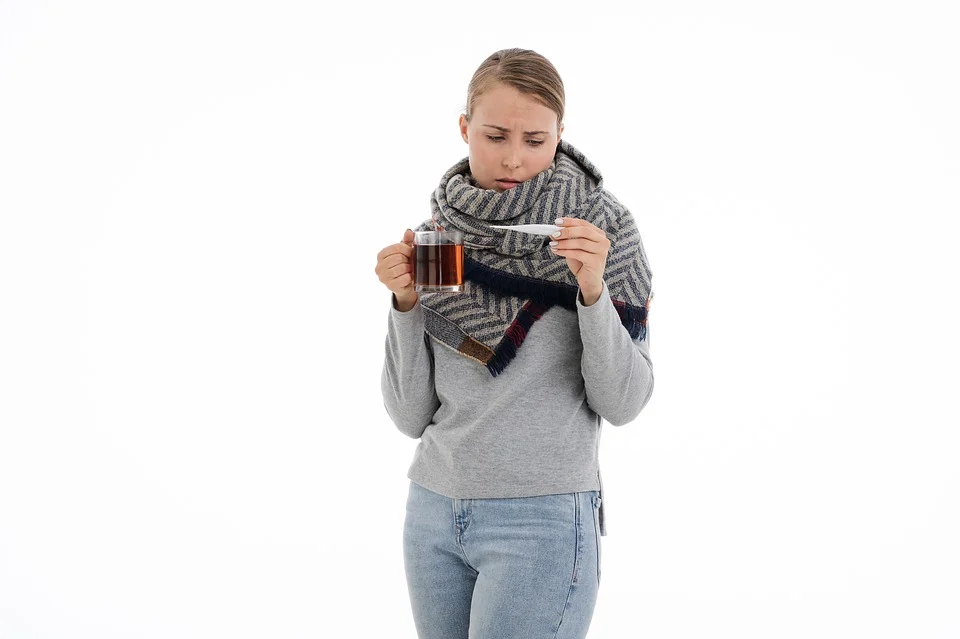 Допускается симптоматическая терапия – можно принять жаропонижающие и противовоспалительные средства (парацетамол, ибупрофен)
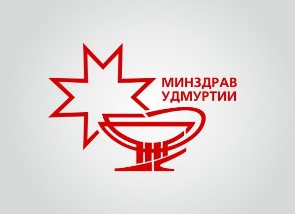 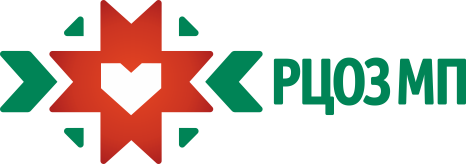 Возможные побочные реакции после вакцинации
2) Местные реакции: болезненность в месте инъекции, покраснение, отечность.
3) Реже отмечаются тошнота,                                                                              нарушение стула, нарушение аппетита.
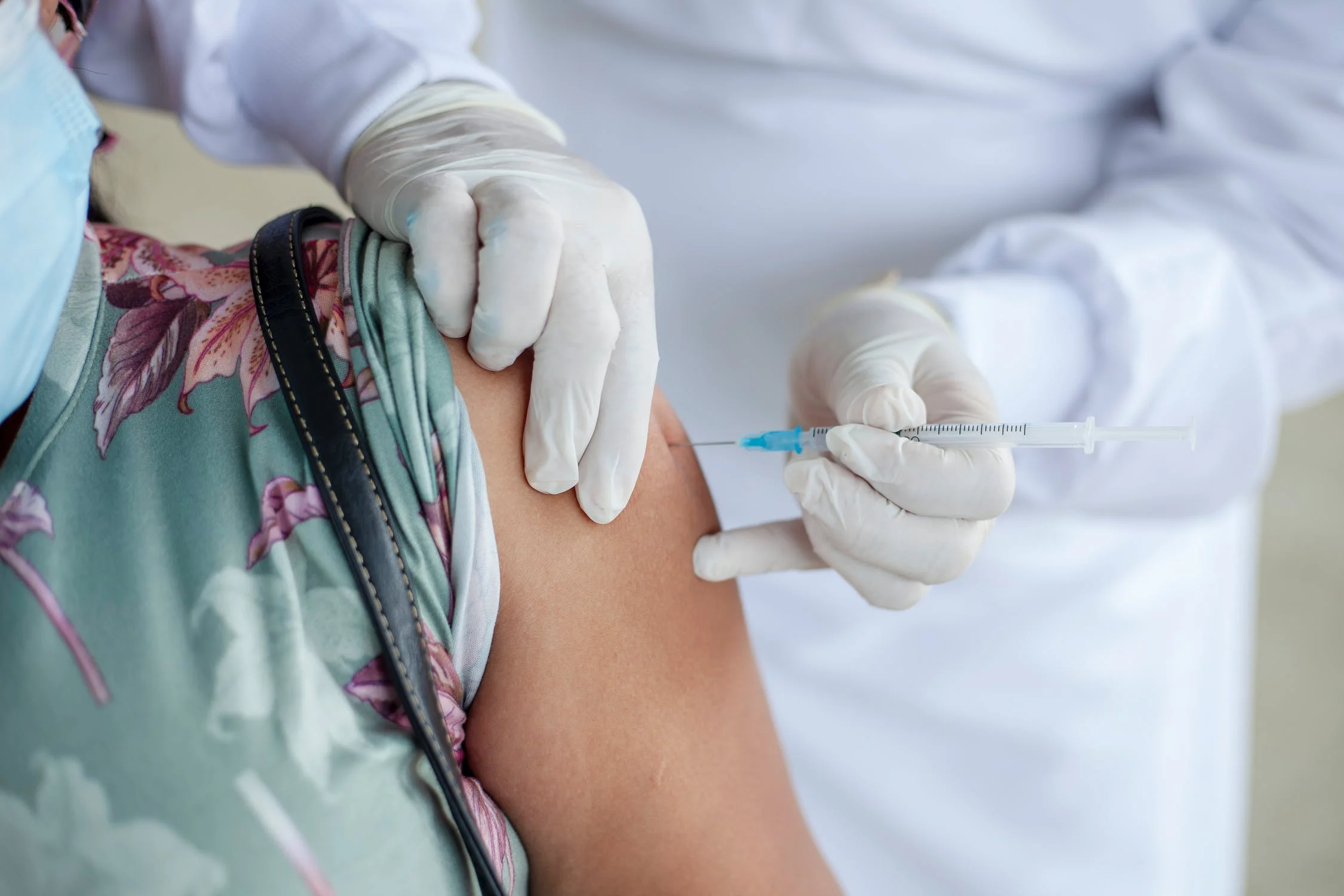 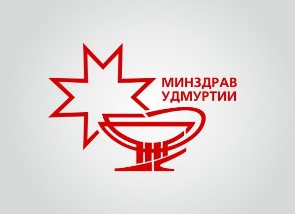 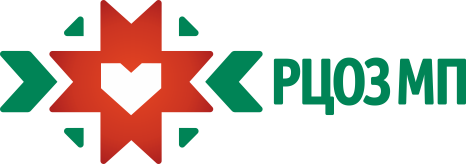 Внимательно отнеситесь к своему здоровью после прививки!
1. В первые три дня после вакцинации не рекомендуются интенсивные физические нагрузки, поход в сауну и баню. Душ можно принимать.
2. В первые три дня после вакцинации рекомендуется ограничить прием алкоголя.
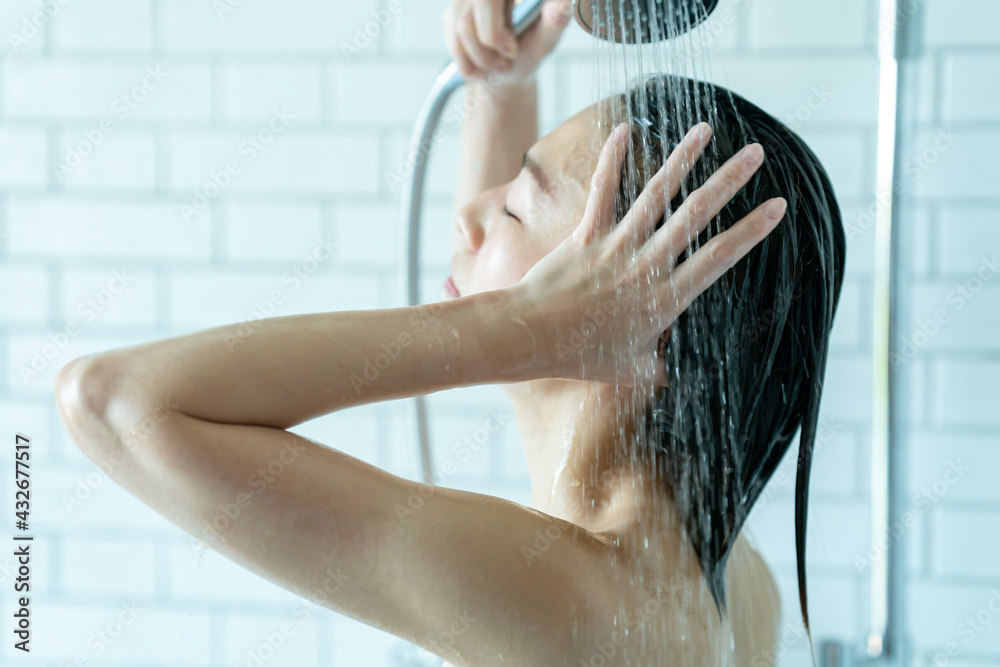 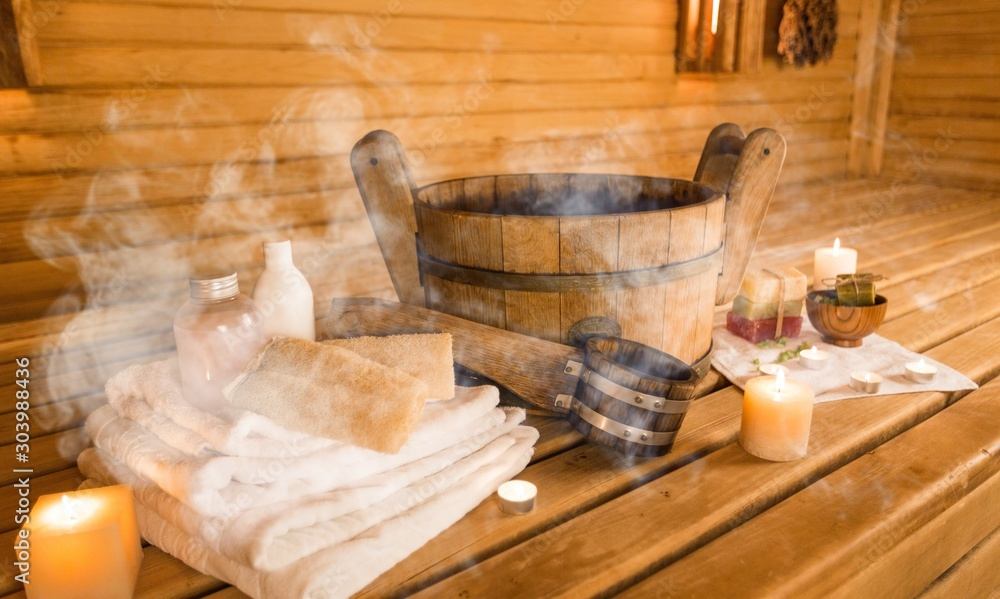 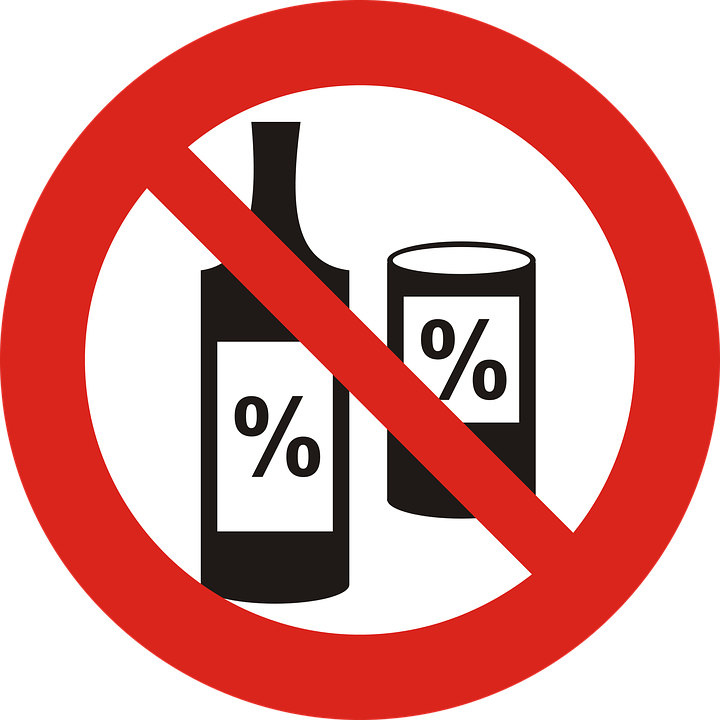 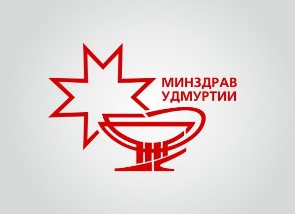 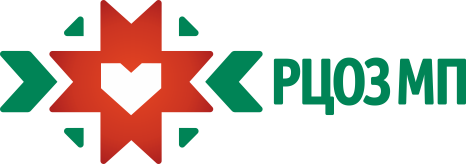 3. Полноценный иммунный ответ на введение вакцины будет формироваться от 35 до 42 дней, поэтому после вакцинации          в течение этого периода необходимо соблюдать все меры предосторожности, чтобы не заразиться коронавирусом.
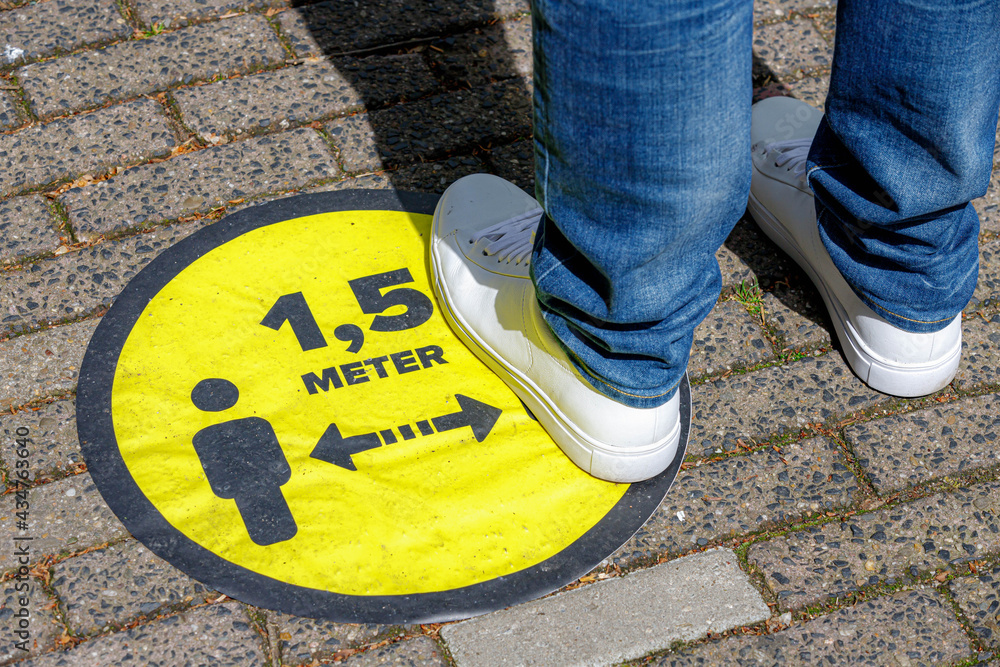 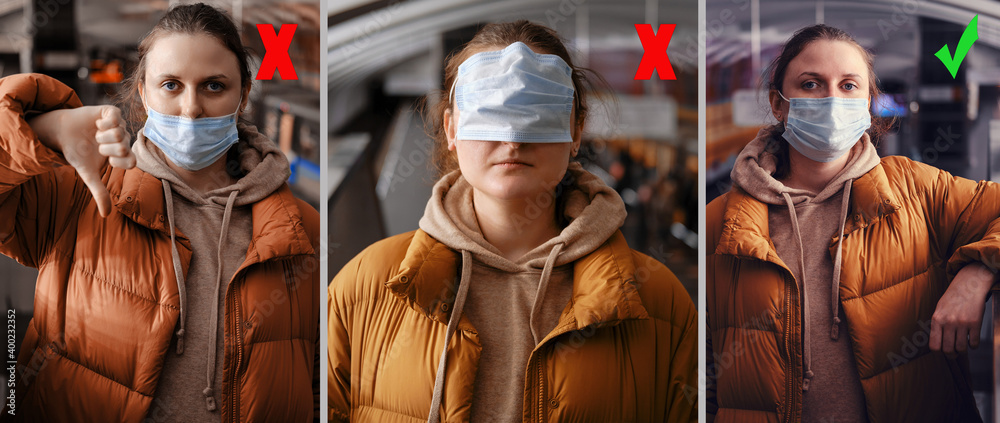 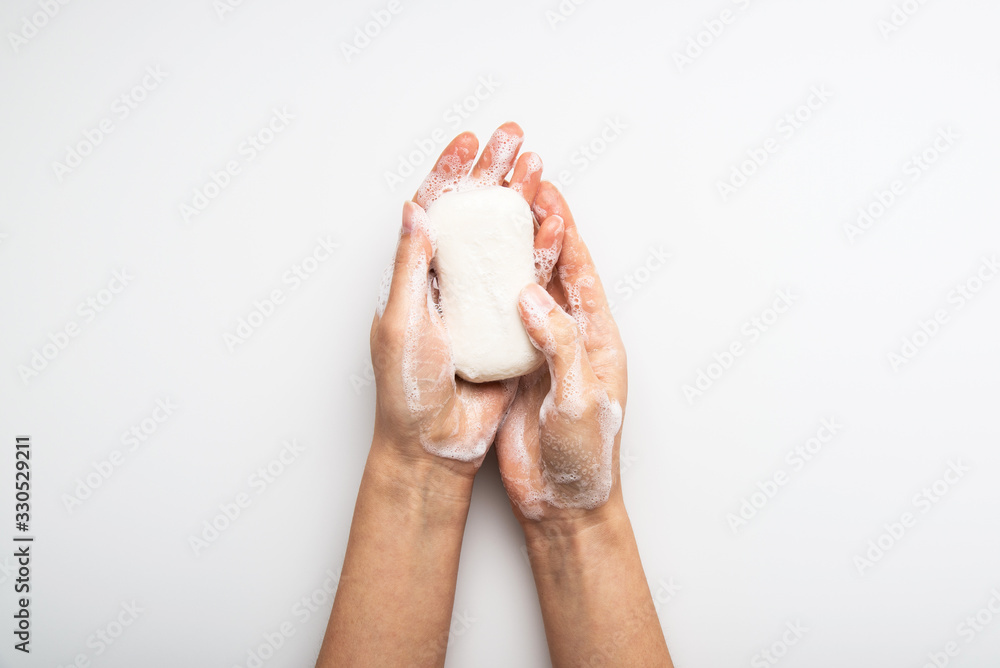 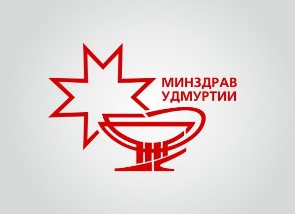 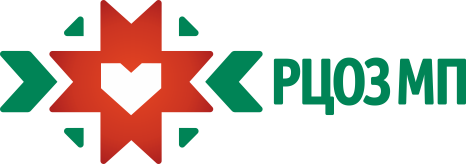 Это важно знать!
1.   Заразиться COVID-19 от вакцины НЕВОЗМОЖНО.
2.   Если вы заболели между                                                                                                  1-й и 2-й прививкой,                                                                                                         то вторая доза вводится                                                                                         только после полного выздоровления.
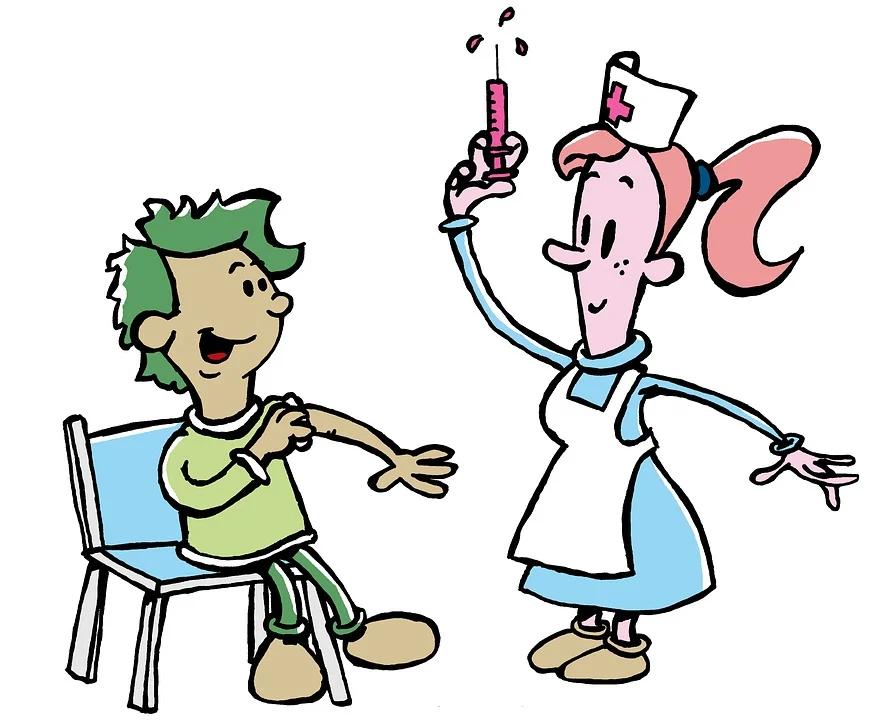 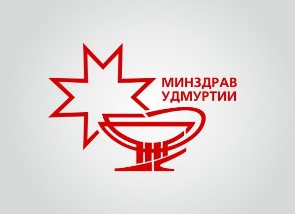 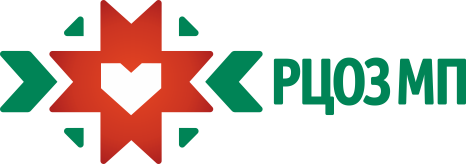 Это важно знать!
3.   Если Вы переболели новой коронавирусной инфекцией,                                         поставить прививку следует спустя 6 месяцев после заболевания.
4.   Ревакцинацию можно проводить       спустя 6 месяцев после       предыдущей первичной вакцинации.
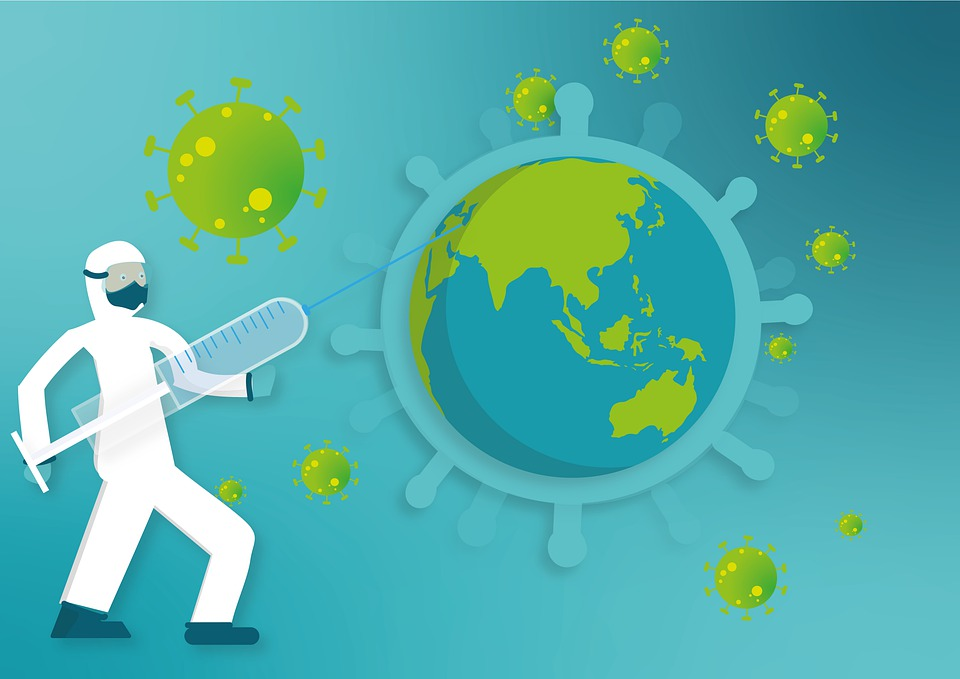 АК
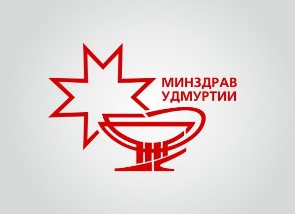 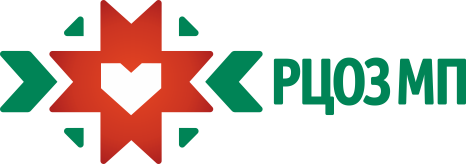 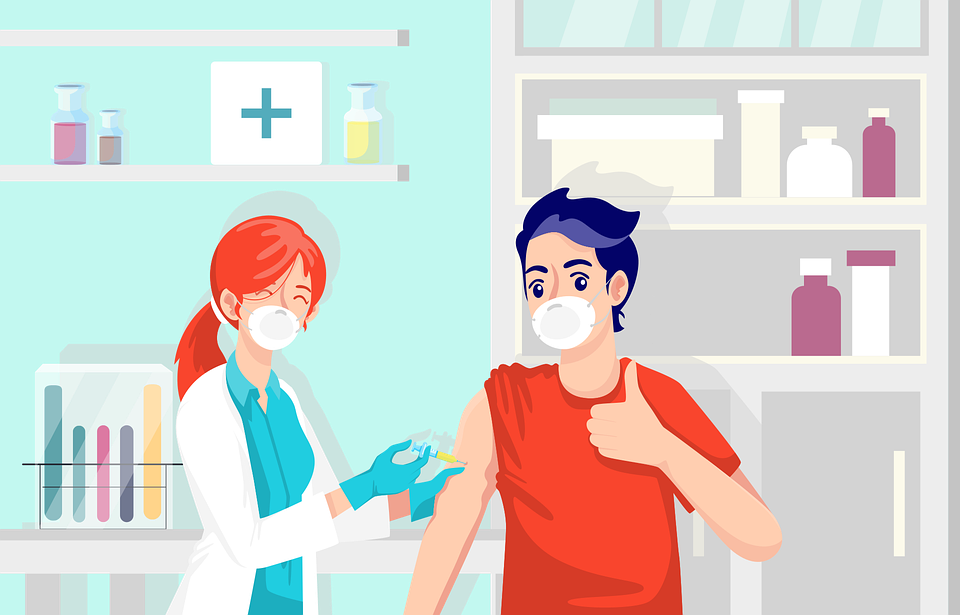 ЗАЩИТИ СЕБЯ И СВОЮ СЕМЬЮ !
ВАКЦИНИРУЙСЯ !